ЖИВОПИС
Це вид образотворчого мистецтва, художнє зображення, створене фарбами на площині – папері, полотні, картоні, дошці, стіні, склі
Тести
1.	Вид образотворчого мисте­цтва, основним засобом зображення в якому є колір:
 а) живопис;
 б) скульптура; 
 в) графіка.
2.	До теплих кольорів належать:
а) червоний, оранжевий, жовтий;
 б) зелений, синій, фіолетовий;
 в) білий, сірий, чорний.
3.	До холодних кольорів належать:
  а)      рожевий,      коричневий;
      б)	червоний, оранжевий, жовтий;
      в)	голубий, синій.
4.	Жанр образотворчого мистецтва, присвячений зображенню  природи, краєвидів міст і сіл:
   а) портрет;
   б) пейзаж;
   в) натюрморт.
    5. Основним виражальним засобом графіки є…
       а) тон;
       б) крапка, лінія;
        в) акварель.
    6. Художник-мариніст малює…
         а) портрети;
         б) морський пейзаж;
         в)тварин.
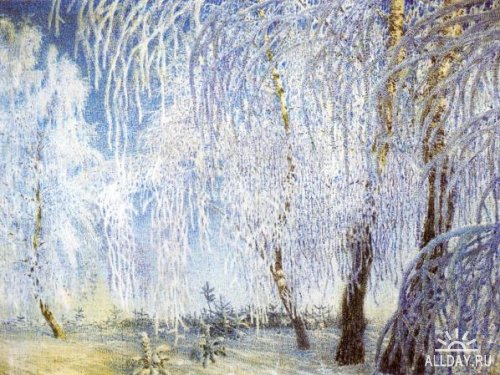 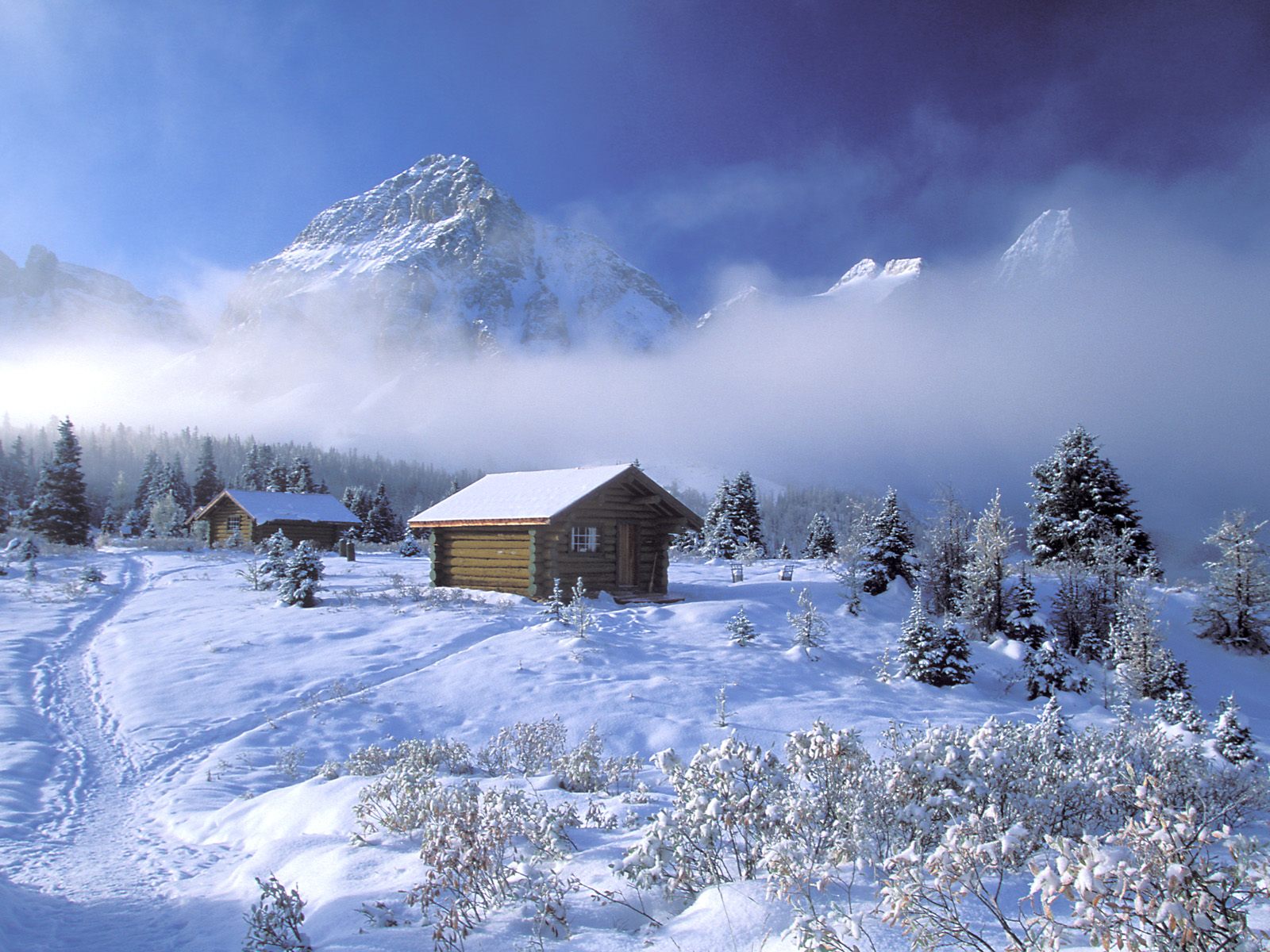 Сільський пейзаж
Міський пейзаж
Гірський пейзаж
Морський пейзаж
Парковий пейзаж
І. Шишкін  “Зима”
Іней   Сніг уранці  К.Жуковський
Сніг увечері      Клевер Ю.
Відлига     Рябушкін І.
Золотий сніг
Блакитний сніг
Синій сніг
Холодний сніг
Теплий сніг
Легкий сніг
Важкий сніг
Червоний сніг
Срібний сніг
Колорит (італ. Colorio – забарвлений) – загальне кольорове рішення, система сполучення кольорів та їх відтінків у художньому творі.
      Репродукція – відтворення художнього оригіналу поліграфічним або фотографічним способом.
Нетрадиційна техніка малювання  «Воскова свічка + акварель».
ПІМ – перелік інструментів та матеріалів, необхідних для виконання.
СОЗ – спосіб отримання зображуваного.
ПІМ : воскова крейда чи свічка, цупкий білий папір, акварель, пензлик.
СОЗ : дитина малює восковою крейдою(свічкою) на білому папері. 
           Потім тонує папір аквареллю. Малюнок , виконаний свічкою, залишається на папері білим.
Робота нетрадиційною технікою малювання “Воскова свічка + акварель”
Робота нетрадиційною технікою малювання “Воскова свічка + акварель”
Робота нетрадиційною технікою малювання “Воскова свічка + акварель”
Робота нетрадиційною технікою малювання “Воскова свічка + акварель”